Comité Sectorial de Desarrollo Administrativo de Movilidad
Secretaría Distrital de Movilidad
Enero 2021
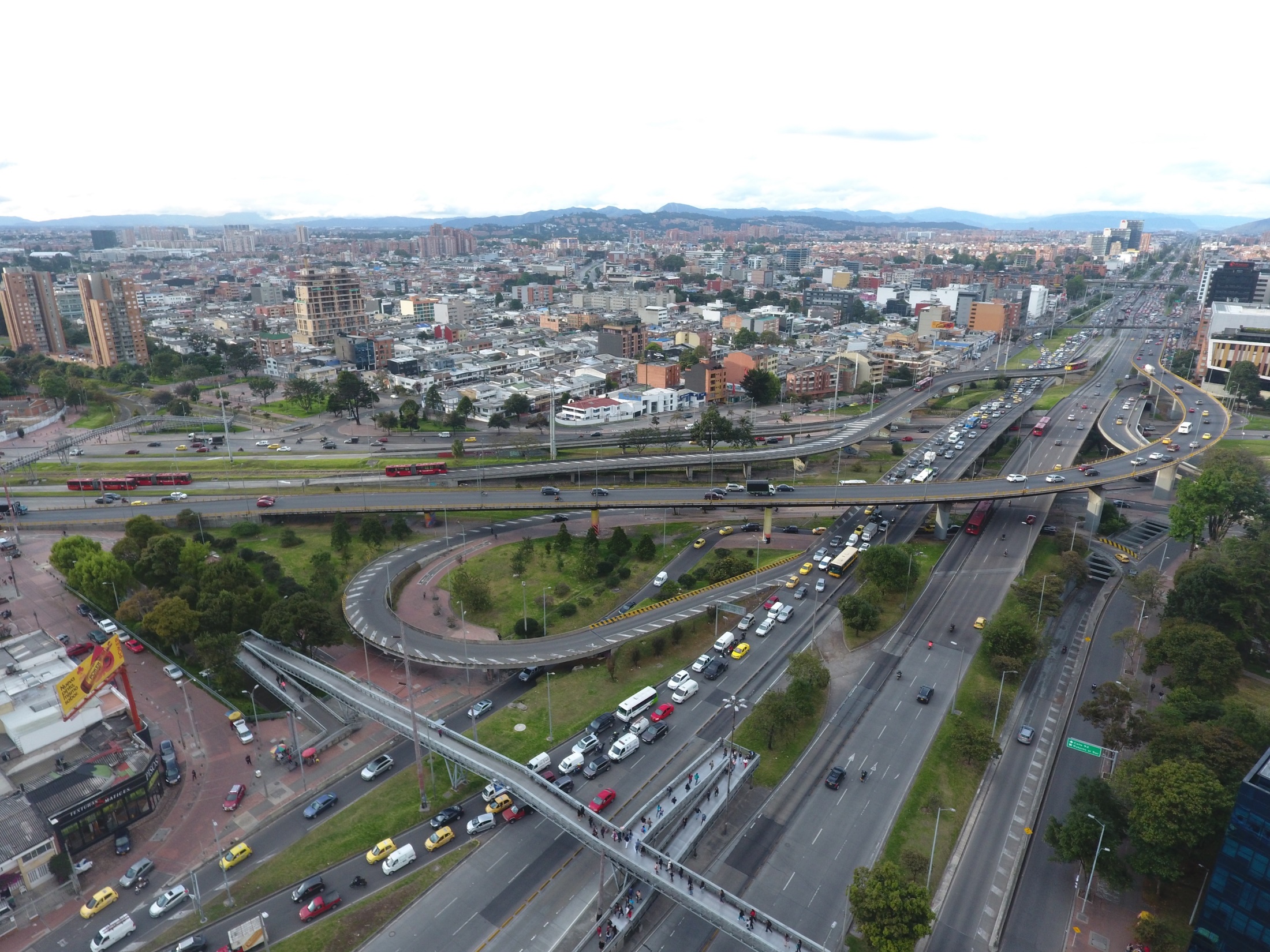 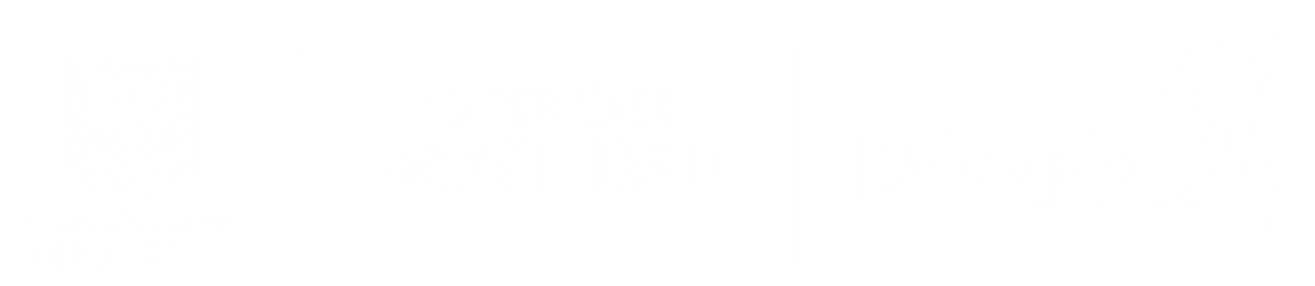 CONTENIDO
AGENDA
Verificación de quórum y declaración de la instalación de la sesión
Aprobación del orden del día
Seguimiento compromisos
Aprobación modificación reglamento interno Comité Sectorial 
Actualización Plan Maestro de Movilidad
Varios
SEGUIMIENTO COMPROMISOS
No hay compromisos de la sesión anterior (4 diciembre 2020)
2. REGLAMENTO INTERNO COMITÉ
Cambios o ajustes importantes:
El Comité Sectorial de Gestión y Desempeño del Sector Movilidad será la instancia de articulación para la formulación y adopción de planes, programas, proyectos, estrategias y políticas del Sector Movilidad, así como el escenario para realizar el seguimiento a su planeación y ejecución.
 
Esta instancia reemplaza al Comité Sectorial de Desarrollo Administrativo conforme a lo establecido en el Decreto Nacional 1499 de 2017 y Decreto Distrital 807 de 2019.

Dirigir y orientar la planeación estratégica del sector.

Dirigir y articular a las entidades del sector administrativo en la implementación, desarrollo y evaluación del Modelo Integrado de Planeación y Gestión – MIPG.

Hacer seguimiento, por lo menos una vez cada semestre, a la gestión y desempeño del sector, y a las acciones y estrategias sectoriales adoptadas para la operación y evaluación del MIPG y Gestión, y proponer estrategias para el logro de los resultados y los correctivos necesarios.
Teniendo en cuenta la ley 1753 de 2015, Leyes 489 de 1198 y 872 de 2003, Ley 87 de 1993, Ley 489 de 1998, Decreto Nacional 1083 de 2015 y Decreto 1499 de 2017, modificando el Decreto 1083 de 2015.
3. VARIOS
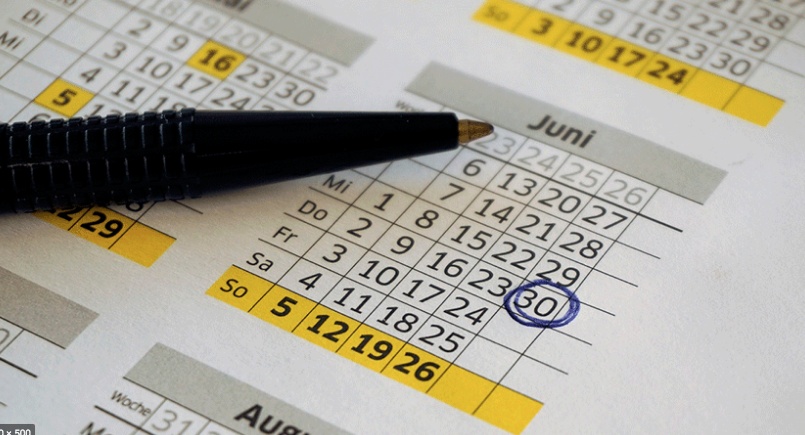 PROPUESTA FECHAS PARA EL COMITÉ

29 DE ENERO ok
30 DE ABRIL 
30 DE JULIO 
29 DE OCTUBRE